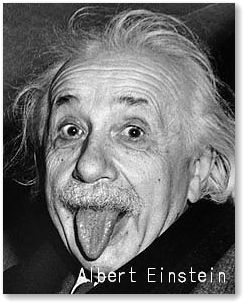 アルベルト　 アインシュタイン
２学年 化学基礎  授業資料 No.24 ≪ 同位体 ≫
Albert Einstein
(1879-1955)
教科書 P46  （ C.同位体 ）
２年（　）組（　　）席　名前（　　　　　　　　　　　　）
ドイツ生まれの
ユダヤ人
理論物理学者
■今日の流れ
①：原子の構造を確認する。②：同位体について確認する。③：元素記号を３６個 覚える。
■復習：質量数の確認
■同位体について
1H, 2H, 3H のように、（1.　　　　　　　　）であっても、　　　　　　　　　　　　　　　　　　　　　を
　　　　　　　　　　　　　　　　　であるという。
※同位体は、質量（数）が異なるだけで、化学的性質は（2.　　　　　　　　　　）。
※同位体の存在する割合（3.　　　　　　　　）は、地球上では（4.　　　　　　　　）である。
（例）炭素の C  が１００００コあるとすると、
12C　は　　　　　　　　コ、　13C　は　　　　　　　　　コ、14C　は　　　　　　　　　　　。
問１．次の原子のなかで、互いに同位体であるものを番号で選べ。
※まず、原子の名前を確認しよう。
同じ名前の原子は、　　　　　　と　　　　　　　　←これが互いに同位体である。
練習問題　教科書Ｐ４６を見て、次の問題に答えよ。
問１．次の文章中の（）に当てはまる語句を答えよ。
■放射性同位体の発見
　１８９５年、（１）の実験をしていた（２）は、目に見えない不思議な光を発見し「（３）」と名づけた。これが（４）の発見である。さらに翌年、フランスの（５）が、①ウラン化合物からも放射線が出ていることを発見した。ウランを含む鉱石から放射線を発する２つの元素を分離したのは、フランスの（６）・キュリーと（７）・キュリー夫妻で、２つの元素を（８）、②ラジウムと名づけた。さらに夫妻は、数トンのウランを含む鉱石から、0.1gのラジウム化合物の単離に成功した。
※放射線に関わる、科学者の名前と功績は覚えておこう！
問２．問１の文章中の下線部①、②について、ウランとラジウムの元素記号を答えよ。
課題　元素の周期表を見て、原子番号１番（Ｈ）～３６番（Ｃａ）の元素名を覚えよ。
　　　　※授業の最後に小テストを行います！！
□覚え方
水兵リーベ    僕 の 船   ななまがり　シップス　クラーク　閣下
かっ　か
すい　 へい
ぼく
ふね
Si
P
S
Cl
Ar
K
Ca
F
Ne
Na
Mg
Al
H
He
Li
Be
B
C
N
O
ケイ素　　　リン 　　　　硫黄　　　　　　塩素 　　　　アルゴン　　　　　カリウム　　カルシウム
水素,ヘリウム,リチウム,ベリリウム,ホウ素,炭素,窒素,酸素,フッ素,ネオン,ナトリウム,マグネシウム,アルミニウム
スコッチ 暴露 マン 鉄子 に どうせあえんが ゲルマン 斡旋 ブローカー
ばく　ろ
てつ　こ
あっ　せん
Se
Br
Kr
Cu
Zn
Ga
Ge
As
Sc
Ti
V
Cr
Mn
Fe
Co
Ni
スカンジウム　　チタン　バナジウム　クロム　　マンガン　　　　鉄　　　コバルト　ニッケル　　銅　　　　　　　　　　　　亜鉛　　　　ガリウム　　ゲルマニウム　　　　　　　　　ヒ素　　　　セレン　　　臭素　　　クリプトン
印
評価